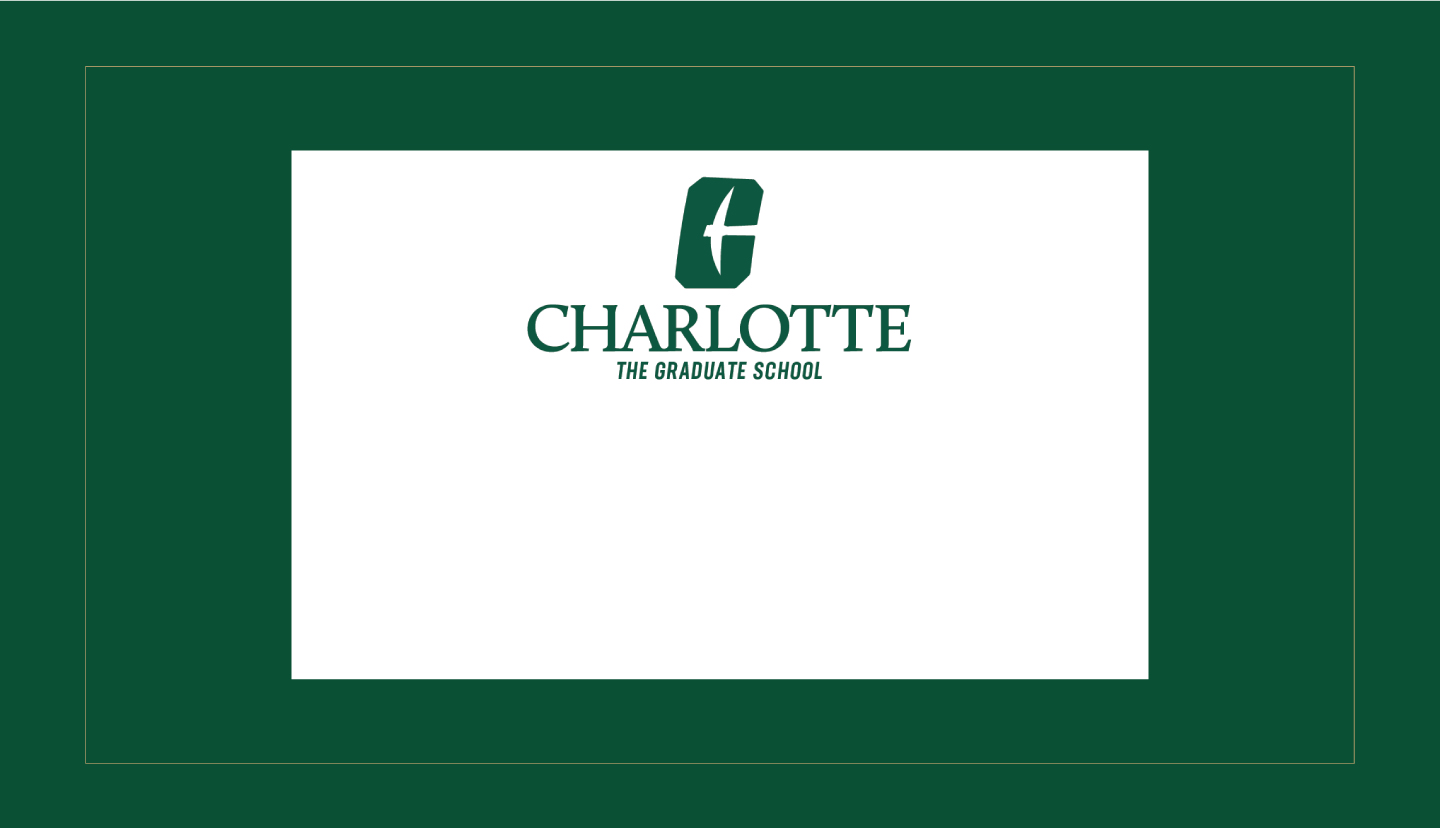 GPD Summit
February 4th, 2022
Welcome and Introductions
[Speaker Notes: TOM]
Graduate Council Update
[Speaker Notes: DAVID]
Student Lifecycle Resources
[Speaker Notes: JOHNNA]
GPDNet: News, Info, GPD Resources
Spring 2022 GPD Resources and Information
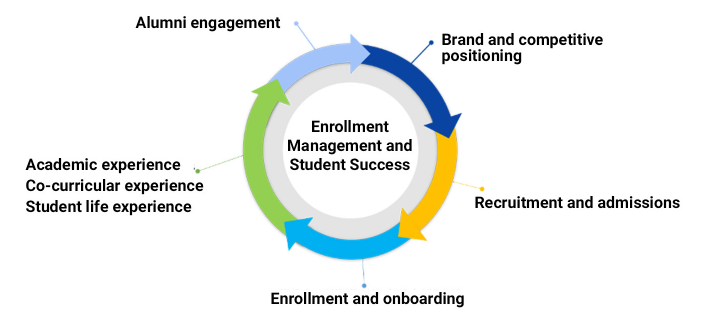 Updates and reminders in written form
https://docs.google.com/document/d/1fs60je3jBqyD49oa0L2yC81EavzZcgjEpSS8fXDxdyw/edit?usp=sharing
Graduate Student Mental Health
Paula M. Keeton, Ph.D.
Director
02/04/2022
[Speaker Notes: Katherine introduces Paula]
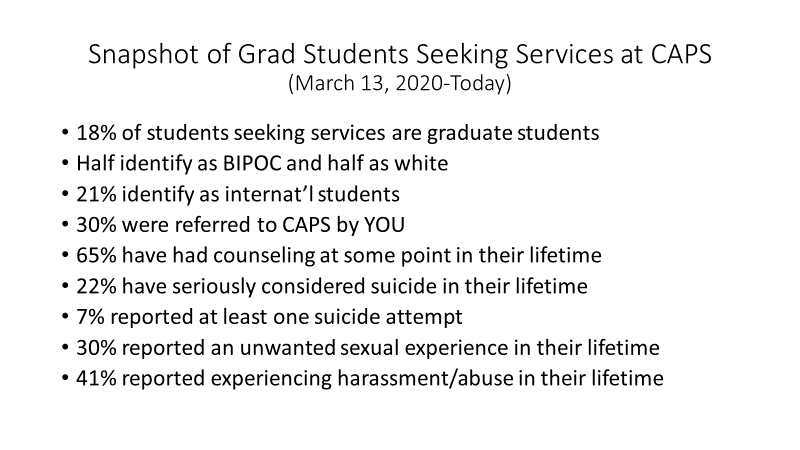 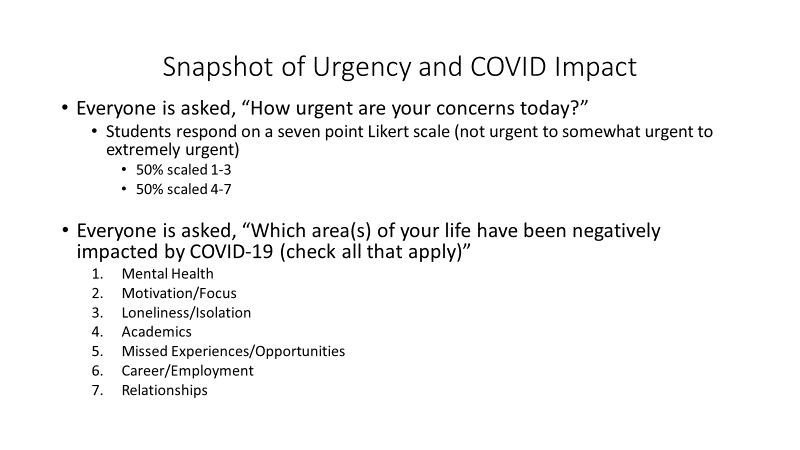 Given those snapshots . . .
•We know that graduate students are struggling more now than pre-pandemic, mostly due to the list on the previous screen
•What can you do to help?
•When in doubt whether someone needs help, ask the person you’re concerned about or seek consultation (asking someone about their challenges doesn’t make them worse; it could actually help them feel better)
•Utilizing good listening skills is critical
•Know your campus resources (CAPS, Student Health, Wellness Promotion, Care and Assistance, etc….)
•Consider getting training for yourself in helping skills, collegiate mental health, and/or suicide prevention
Cultivating a Community of Care
Learn About QPR & Mental Health First Aid:
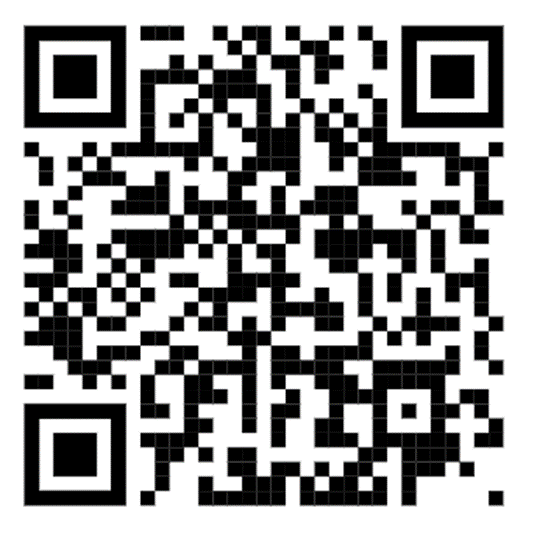 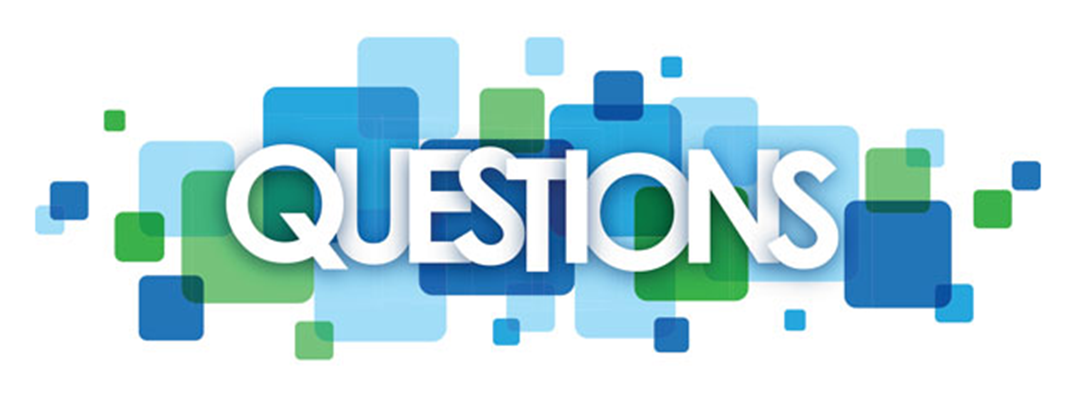 Best Practice Moment: Onboarding Toolkit
[Speaker Notes: JILL]
Authorship Agreements
[Speaker Notes: Jill introduces Lisa]
Authorship Policy and Resolution Procedures 
University Policy 318
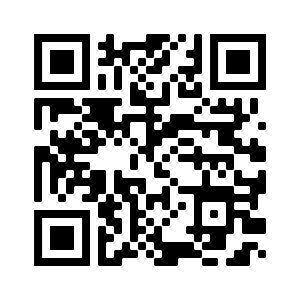 https://legal.charlotte.edu/policies/up-318
Background: 
   Centrality of authorship in academia 
+ Vulnerability 
+ Lack of universal standards 
= need for clear guidance

Charlotte pilot survey indicated:
47% of trainees/43% of faculty have experienced problems with authorship order
27% of trainees/32% of faculty have experienced wrongful author inclusion (guest authorship)
26% of trainees/28% of faculty have experienced wrongful author exclusion

Larger survey indicated: 
44% of graduate students and 30% of faculty agree or strongly agree that they have “concerns about the lack of guidance for authorship distribution.”
Policy Purpose: Recommend constructive authorship practices and establish standards for resolving authorship disputes

Policy Features:
Sets minimum authorship requirements (substantial contribution to the work and accountability for one’s work)
Does not provide a single set of authorship standards
Assigns responsibility for discussing authorship to: 
Lead Author, Corresponding Author, or Principal Investigator
Recommends discussing authorship early and often during a project
Recommends completion of an authorship agreement
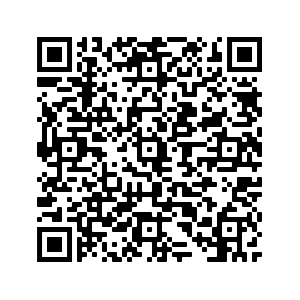 Charlotte Authorship Agreement
Dispute Resolution Procedures:

Informal: consult written agreement; involve neutral 3rd party (e.g., Chair); work with Ombuds Office, etc.

Formal:
Written initiation with Graduate Dean
If Dean determines there is merit, appoints a 3-member Authorship Dispute Panel
Members are tenured faculty; 1 graduate student member if dispute involves a graduate student
Panel makes written recommendation to Dean
Not binding, but if a disputant does not agree with recommendations, Dean may share panel recommendations with a disputant’s administrator.
Communications and Marketing Update
[Speaker Notes: Lisa hands off to Sam]
New Hire on Enrollment Management Team
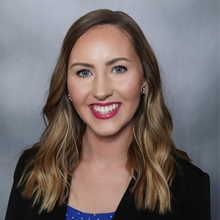 Sam Finley, Director of Marketing & Communications
[Speaker Notes: Johnna Introduces: Sam Finley is the Director of Marketing & Communications for the UNC Charlotte Graduate School, where she supports the University’s portfolio of over 170 graduate programs of study. Sam received her B.A. in Organizational and Professional Communications from the University of Wisconsin-La Crosse, and brings significant experience in marketing automation/CRM administration, integrated enrollment marketing, strategic communications and engagement, media planning, social media, and branding experience to the Graduate School team. Over the last four years, Sam served as the Marketing & Communications Manager for the UNC Charlotte Belk College of Business. Previously, she was the Marketing Director for Program Experience at the YMCA of Greater Charlotte.]
‘Shaping What’s Next’ - Spring Paid Media Campaign
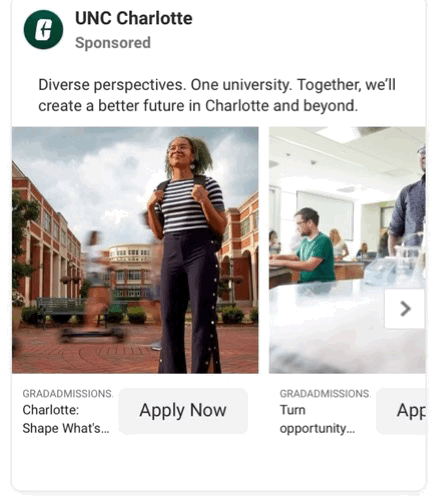 Media Flight
End of January-May

Target
Geography: Charlotte DMA, North Carolina and select Virginia counties
Graduate Demo: Prospective graduate students (average age of 31), part- or full-time

Landing Page
https://gradadmissions.charlotte.edu
Reminder to confirm info on program pages → Update via GPDNet Program Dashboard
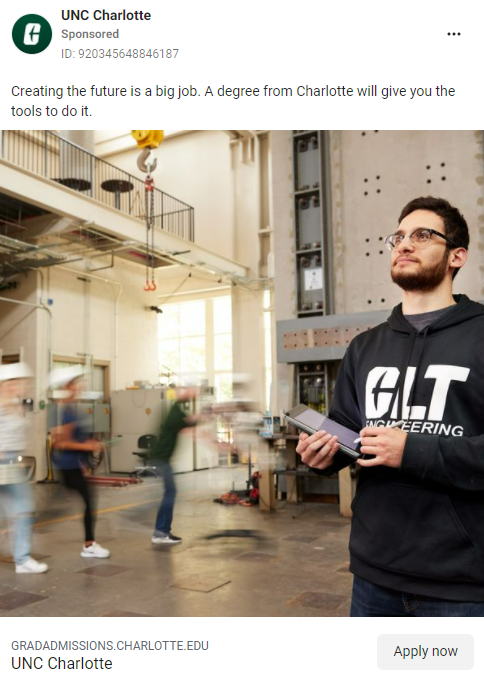 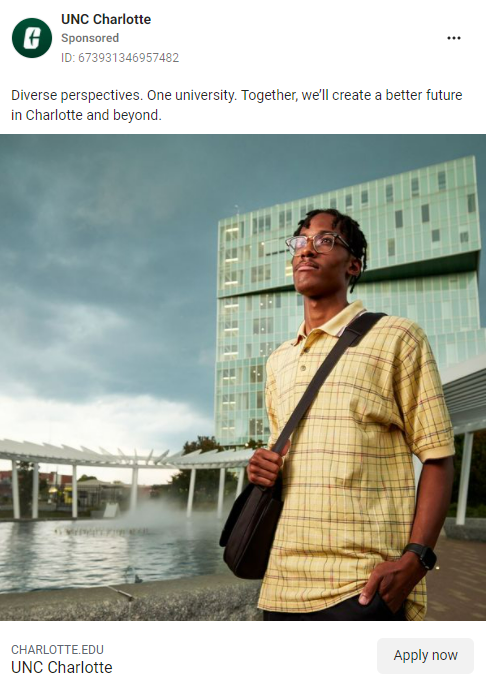 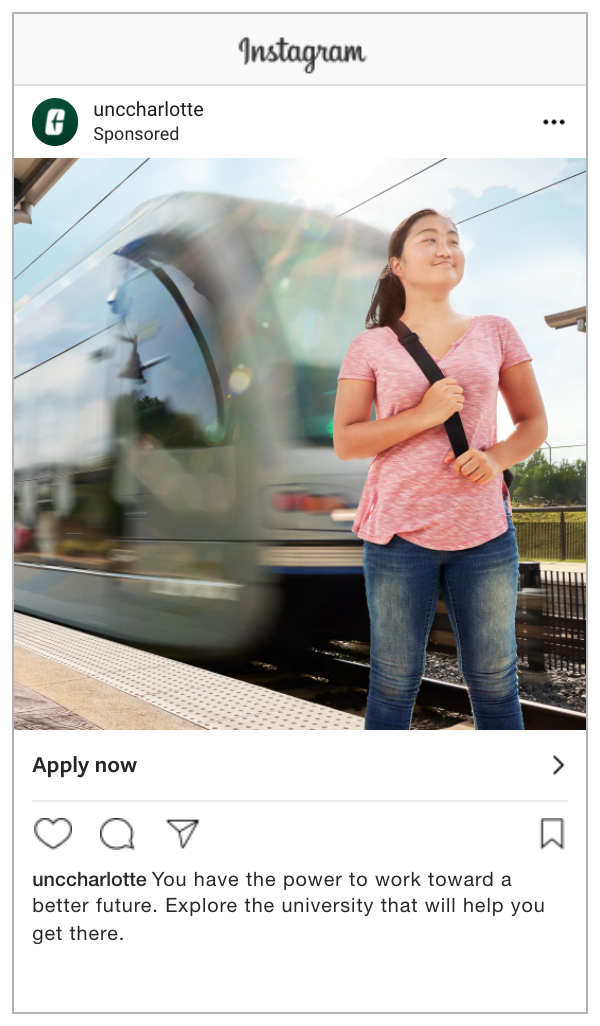 [Speaker Notes: Sam overviews the campaign]
Graduate Student Achievement Metrics
[Speaker Notes: Sam to Johnna]
December 2021: SACSCOC updated its policy on “Institutional Obligations for Public Disclosure” which is one of the standards on which the University must submit documentation. It states:

A candidate or accredited SACSCOC institution is obligated to provide information to its students, constituents, and the public about itself that is complete, accurate, timely, accessible, clear, and sufficient. 

The institution has readily available valid documentation for any statements and promises regarding such matters as program excellence, learning outcomes, success in placement, and achievements of graduates or faculty.
GRADUATE PROGRAM ACHIEVEMENT METRICS
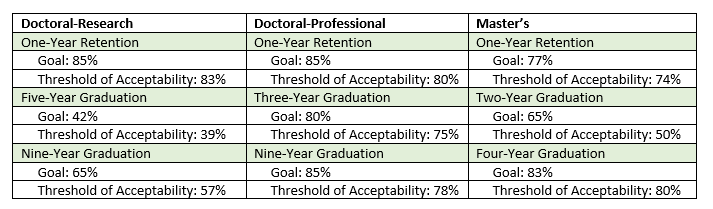 GRADUATE LEVEL RETENTION AND GRADUATION DASHBOARD
https://ir-analytics.charlotte.edu/tableau/graduate-level-retention-and-graduation-dashboard
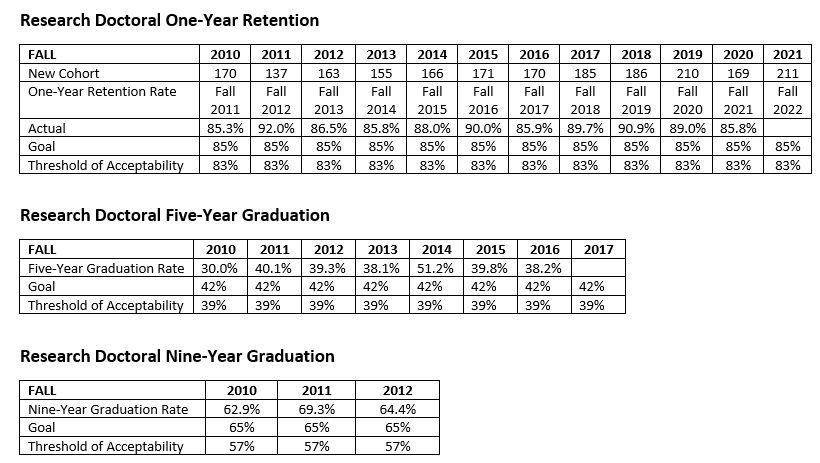 GRADUATE LEVEL RETENTION AND GRADUATION DASHBOARD
https://ir-analytics.charlotte.edu/tableau/graduate-level-retention-and-graduation-dashboard
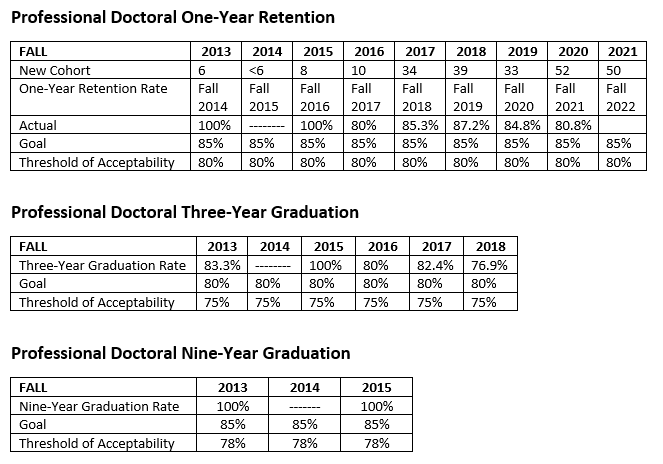 GRADUATE LEVEL RETENTION AND GRADUATION DASHBOARD
https://ir-analytics.charlotte.edu/tableau/graduate-level-retention-and-graduation-dashboard
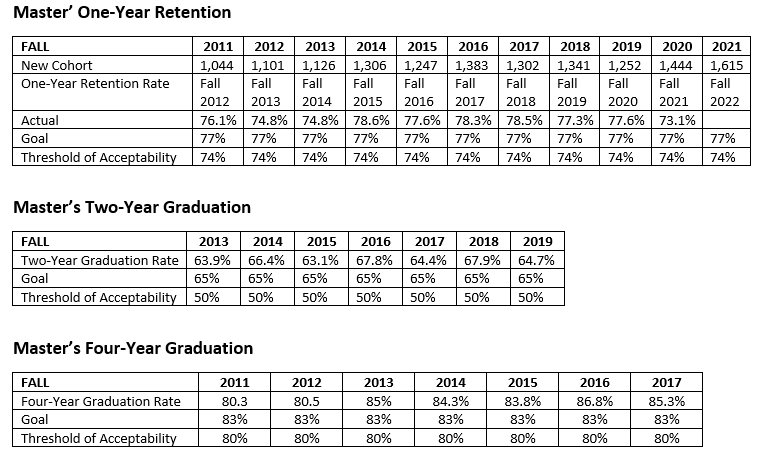 General Q & A
[Speaker Notes: Katherine to ask]